УПРАВЛЕНИЕ ФЕДЕРАЛЬНОЙ НАЛОГОВОЙ СЛУЖБЫ ПО ОРЕНБУРГСКОЙ ОБЛАСТИ
«Налог на профессиональный доход»
Бехтин Алексей Степанович, заместитель начальника отдела налогообложения юридических лиц УФНС России по Оренбургской области
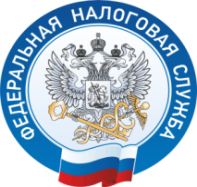 УПРАВЛЕНИЕ ФЕДЕРАЛЬНОЙ 
НАЛОГОВОЙ СЛУЖБЫ ПО ОРЕНБУРГСКОЙ ОБЛАСТИ
Результат введения налога на профессиональный доход
на территории Оренбургской области 
за 2020 год
Количество плательщиков НПД – 16 108
Топ-5 видов деятельности
Из них осуществляющих деятельность на территории Оренбургской области – 8 749
Выписано чеков – 
1 239 802
Суммарный доход – 
467 651 тыс. рублей
Профессиональный доход - доход физических лиц от деятельности, при ведении которой они не имеют работодателя и не привлекают наемных работников по трудовым договорам, а также доход от использования имущества
Не признаются объектом налогообложения доходы:
получаемые в рамках трудовой деятельности
от продажи недвижимости, транспортных средств
государственных и муниципальных служащих, за исключением доходов от сдачи в аренду жилых помещений
 от арбитражного управления, от деятельности нотариуса, адвокатской деятельности
3
Спецрежим не вправе применять те лица, которые:
4
Для регистрации в качестве самозанятого необходимо установить приложение «Мой налог»


Приложение можно скачать:
для платформы Android через сервис Googl play;
для платформы iPhone OS через сервис  AppStore.


Вместо приложения «Мой налог» для регистрации в качестве самозанятого можно воспользоваться веб-кабинетом  «Мой налог», размещенном на сайте ФНС России https://npd.nalog.ru

Возможна регистрация через кредитную организацию или банк, осуществляющие информационное взаимодействие с ФНС России в рамках эксперимента
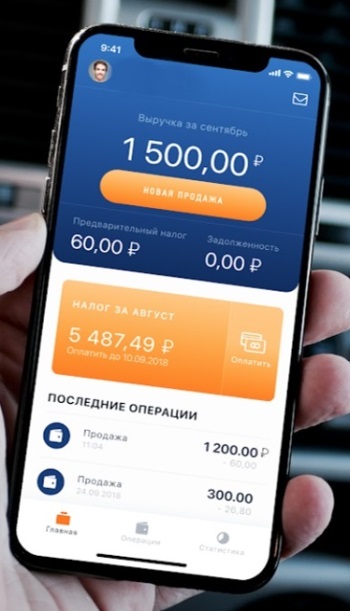 5
Взаимодействие с налоговыми органами
Заявление о постановке на учет в качестве плательщика налога на профессиональный доход формируется автоматически

Проверка постановки на учет производится на сайте ФНС России в сервисе «Проверить статус налогоплательщика налога на профессиональный доход»

Справка о постановке на учет формируется с помощью мобильного приложения

Налоговый орган регулярно размещает в мобильном приложении сведения о начислении налогов и необходимости уплаты налогов 

Справка о доходах формируется в приложении (подписывается усиленной квалифицированной подписью налогового органа)
6
7
Уплата страховых взносов
Индивидуальные предприниматели, указанные в пп. 2 п. 1 ст. 419 НК РФ, не признаются плательщиками страховых взносов за период применения налога на профессиональный доход

Плательщики налога на профессиональный доход могут добровольно вступить в правоотношения по обязательному пенсионному страхованию, подав заявление в ПФР

Минимальный платеж равен фиксированному размеру страховых взносов
8
Регистрация в качестве самозанятого – это:
Соблюдение законодательства

Отсутствие штрафов за незаконную предпринимательскую деятельность

Официальное подтверждение доходов

Наличие легального статуса, а значит наличие репутации и гарантий клиентам 

Расширение клиентской базы, в том числе за счет договоров с юридическими лицами
9
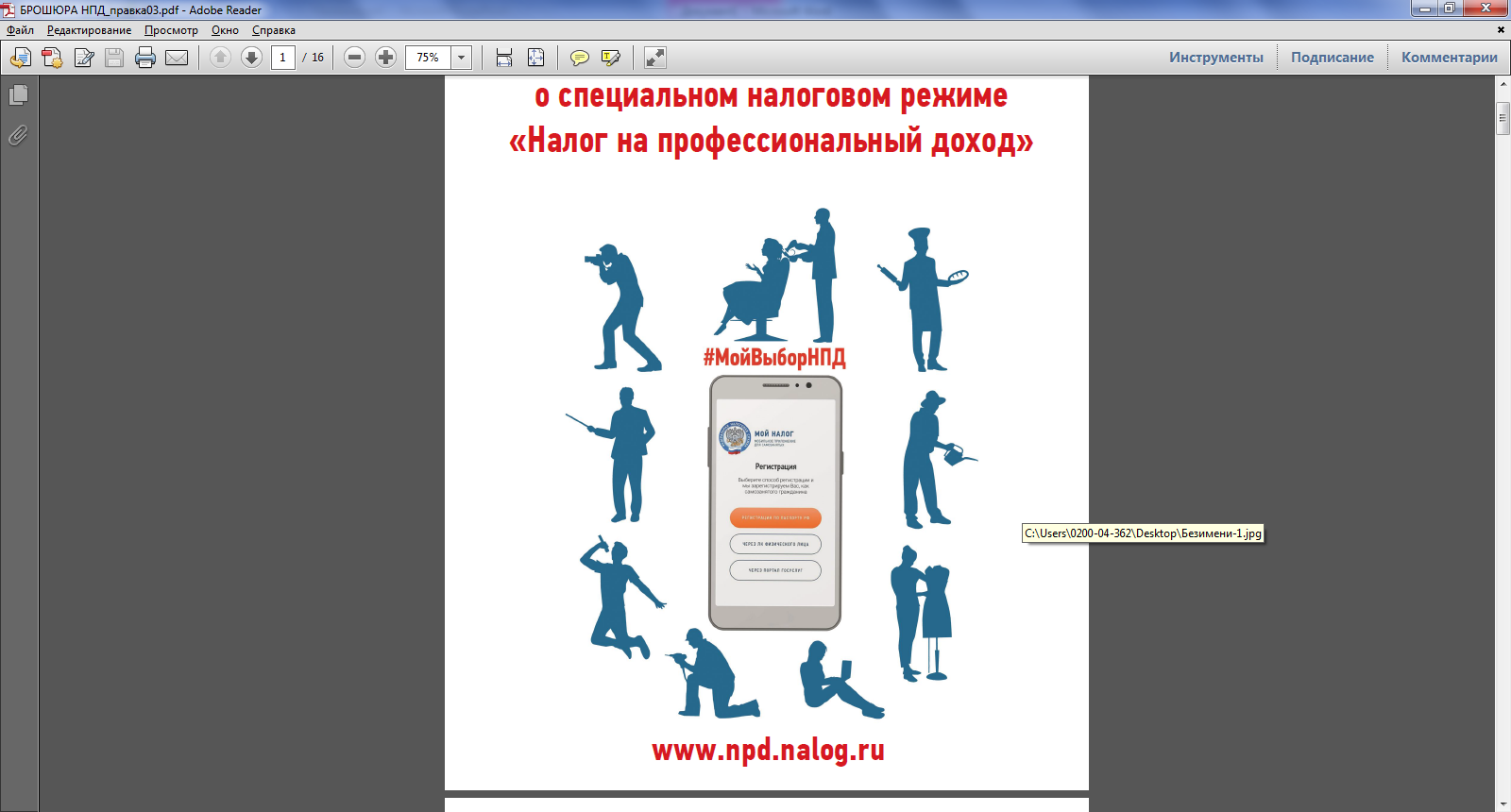 10